Lesné spoločenstvo - stromyBiológia 7. roč. variant A
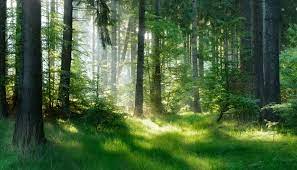 Mgr. Mária Zubková
LES
Les je jedno z najstarších a najpestrejších spoločenstiev. 
Má rozličnú podobu. Mení sa v závislosti od nadmorskej výšky. 
V lese sú lesné poschodia.
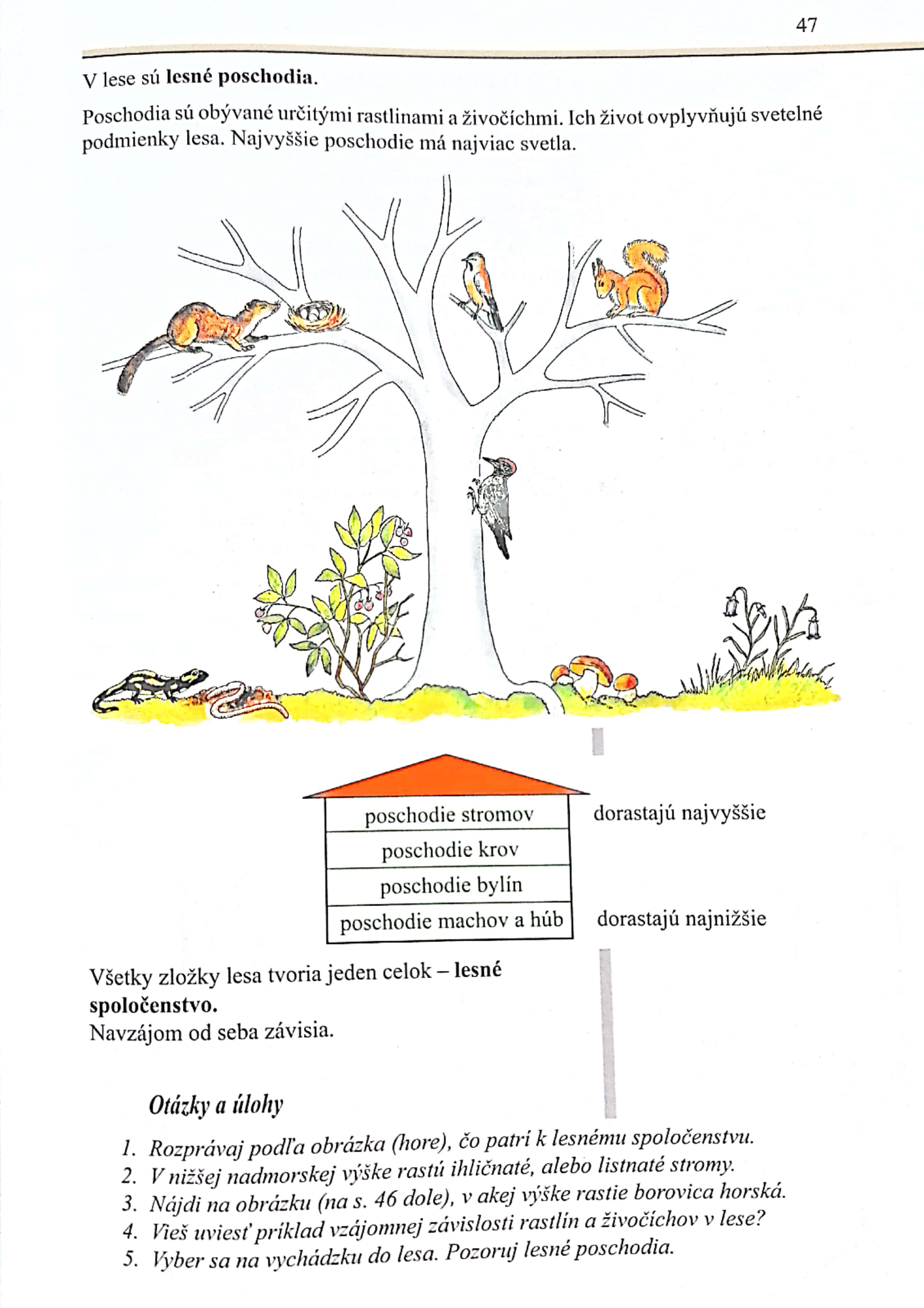 Stromy v lese
Les tvoria prevažne   listnaté     a      ihličnaté stromy.



.
Listnaté stromy – majú opadavé listy,
                               – cez zimu sú  bez listov.

Ihličnaté stromy – sú väčšinou zelené, 
                               –  ihličie neopadáva naraz, postupne sa vymieňa.
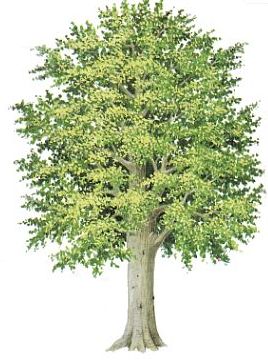 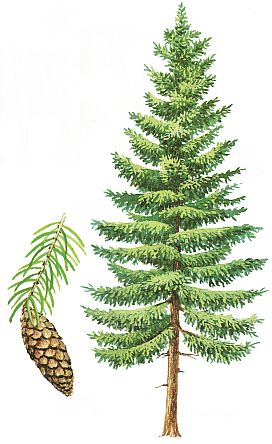 Najznámejšie listnaté stromy
Buk
má vysoký kmeň
 sivú hladkú kôru
 plody buka sú bukvice, živí sa nimi zver,
 v jeho blízkosti žije roháč obyčajný.
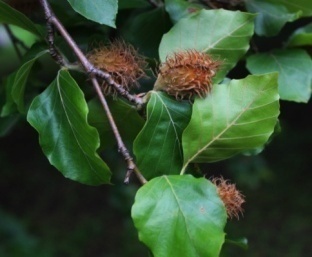 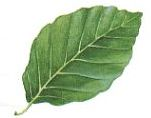 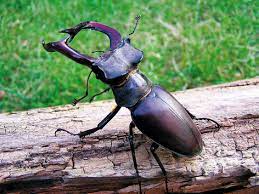 Dub
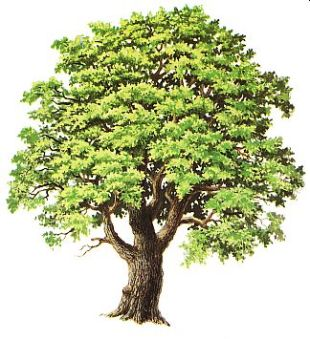 má hrubý kmeň, 
 rozkonáruje sa nízko nad zemou,
 drevo má tvrdé,
 jeho plody sú žalude,
 dožíva sa aj tisíc rokov.
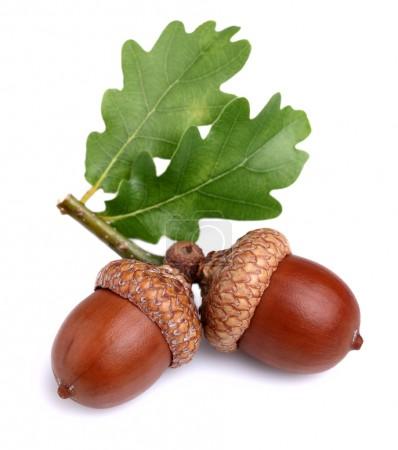 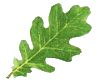 Breza
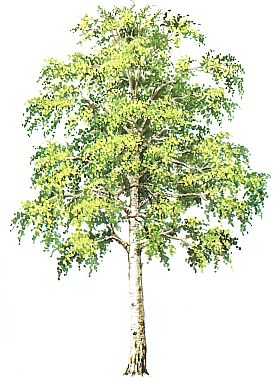 má štíhly kmeň a riedku korunu,
 kmeň a konáre majú bielu kôrou,
 kvety rastú v súkvetiach, nazývajú sa
  jahňady,
 drevo brezy je mäkké.
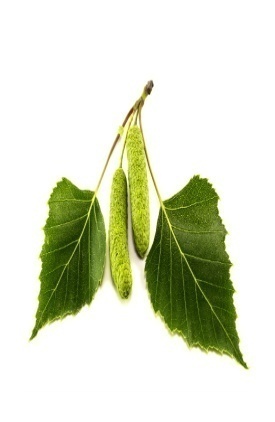 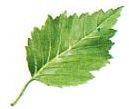 Hrab obyčajný
jeho plody oriešky prirastajú k listeňom, rastú v celých
  zväzkoch,
 má tvrdé a ťažké drevo,
 používa sa na stolárske práce.
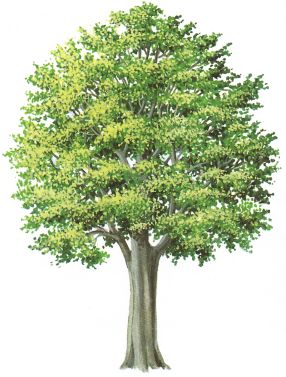 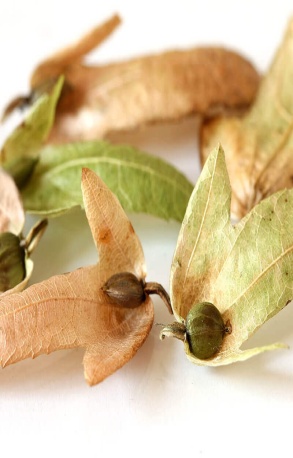 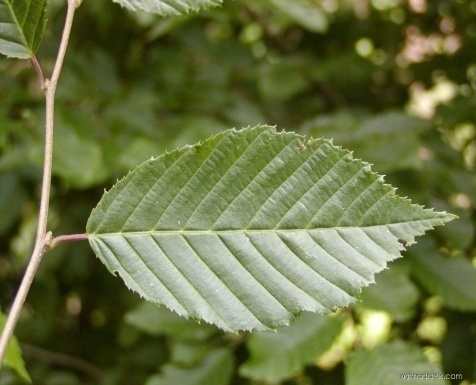 Javor
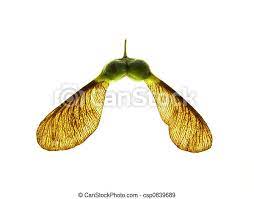 javor je strom s vajcovitou korunou,
  ľahko sa rozpoznáva podľa tvaru jeho listov,
  semena má s dvoma krídelkami, 
  na Slovensku rastie vo vyšších polohách javor
   horský,
  v nižších polohách menší javor poľný,
  z javorového dreva sa vyrábajú husle.
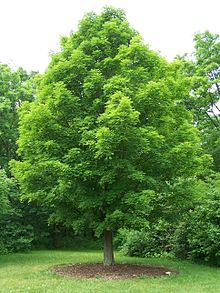 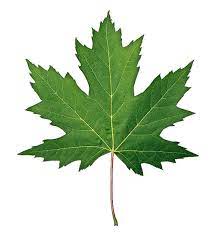 Najznámejšie ihličnaté stromy
Borovica
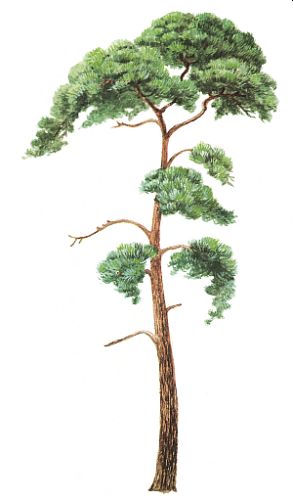 vysoká, korene má hlboko v zemi,
má širokú nepravidelnú korunu,
hladkú kôru, ktorá sa odlupuje,
ihličie rastie po dvoch,
šišky visia na konári.
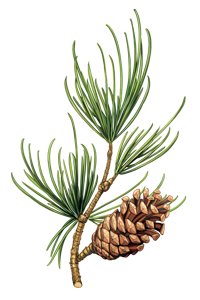 Smrek
v zemi má veľmi plytké korene,
 ihlice sú ostré, obrastajú celý konárik,
 plody sú šišky, 
 šišky na konároch visia,
 smrek má mäkké drevo.
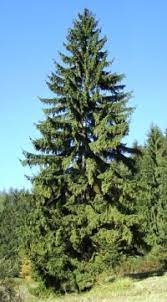 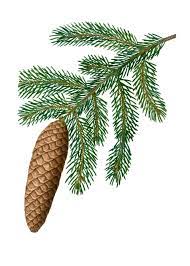 Jedľa
Smrek
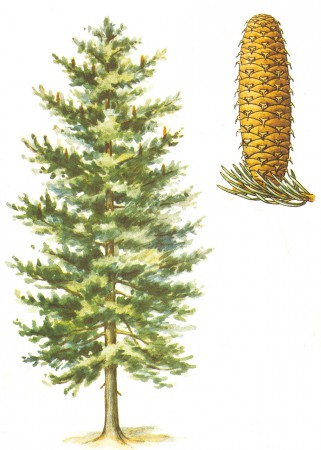 má mäkké a ploché ihlice,  
 plody sú šišky, 
 šišky na konároch stoja, po dozretí sa
  celé rozpadnú
 jedľa má mäkké drevo.
Spoznáš stromy na obrázkoch?
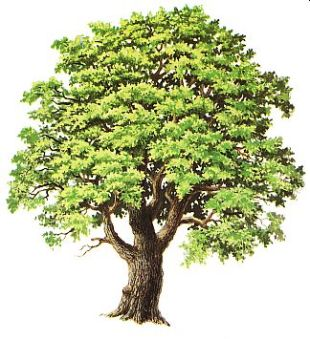 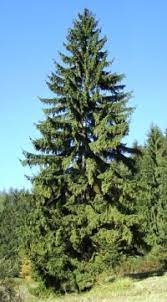 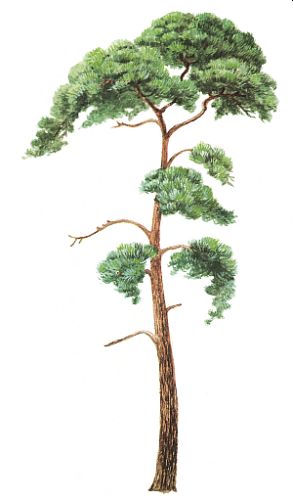 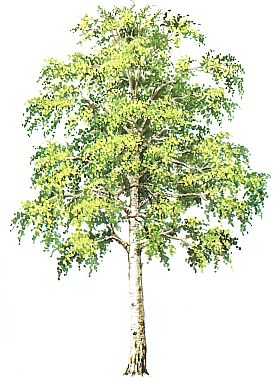 dub
smrek
breza
borovica
Z akého stromu sú tieto listy?
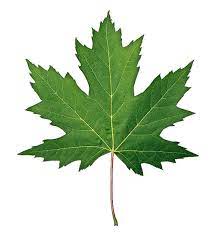 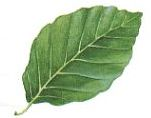 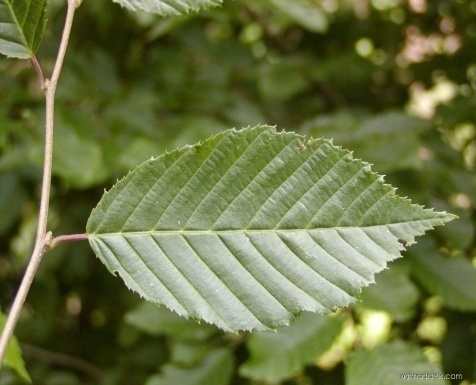 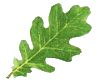 hrab
javor
buk
dub
Na akom strome rastú tieto plody?
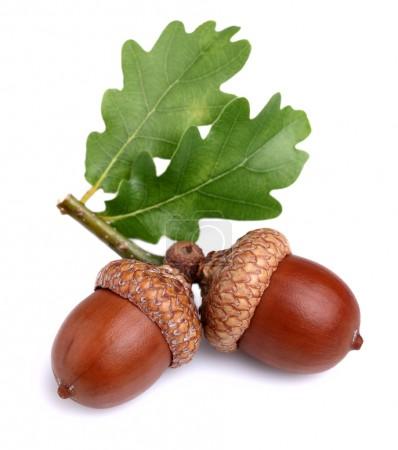 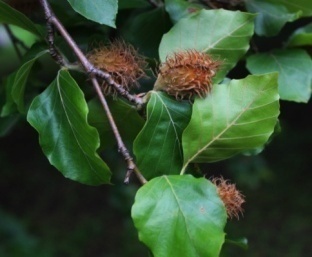 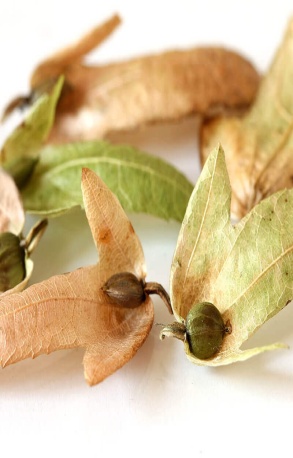 buk
dub
hrab
Teraz je rad na tebe!
Vyhľadaj na internete informácie o ďalších stromoch, ktoré rastú v našom lese..
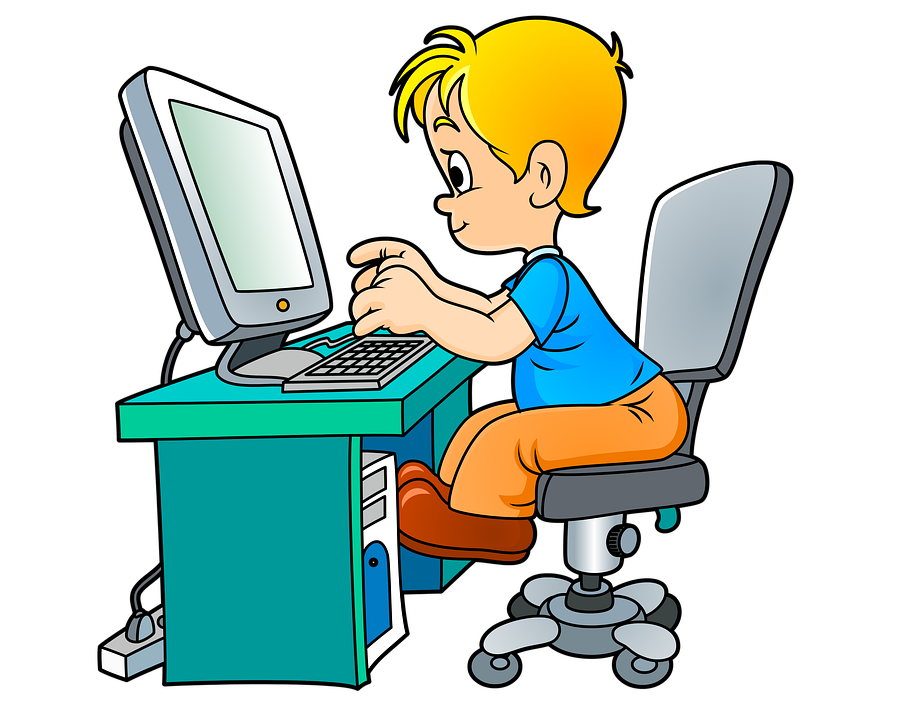